Японская культура
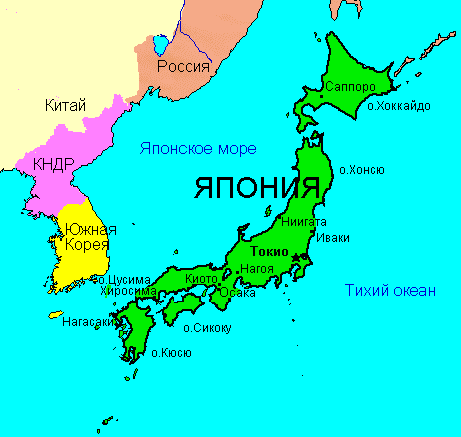 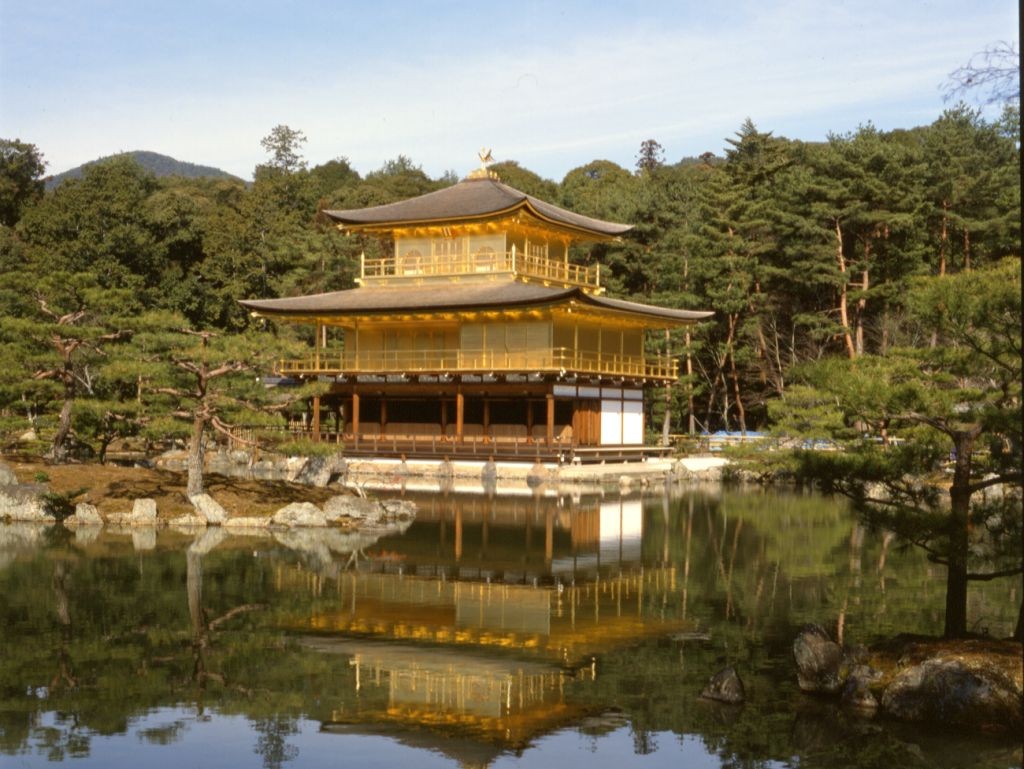 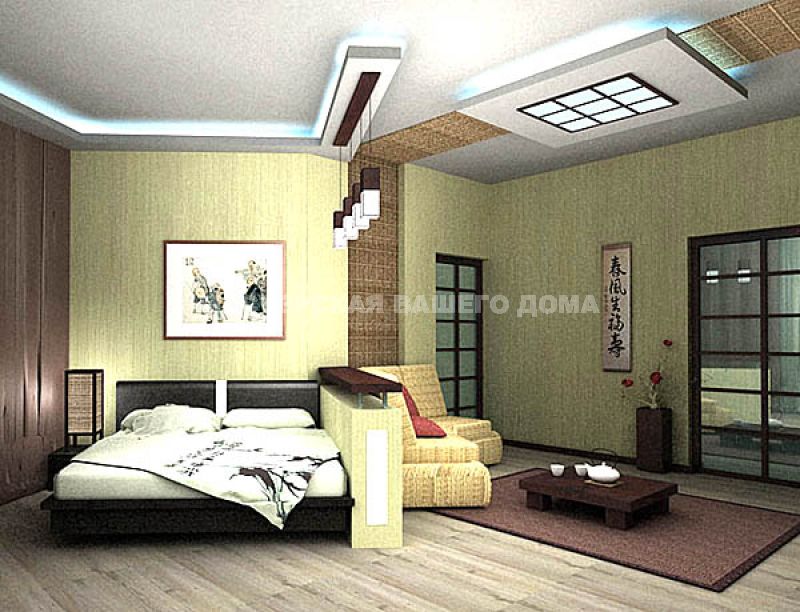 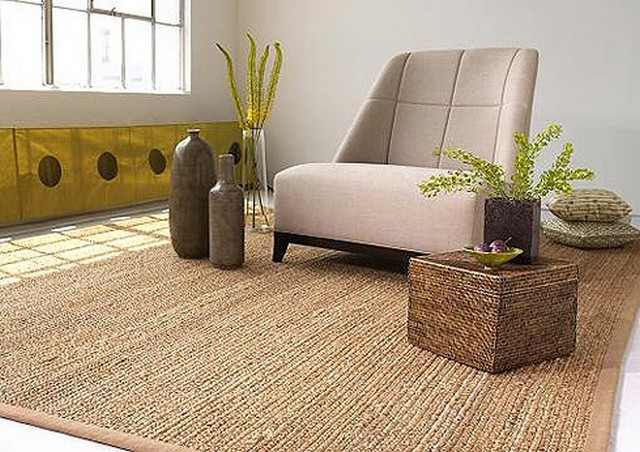 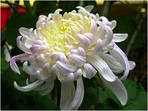 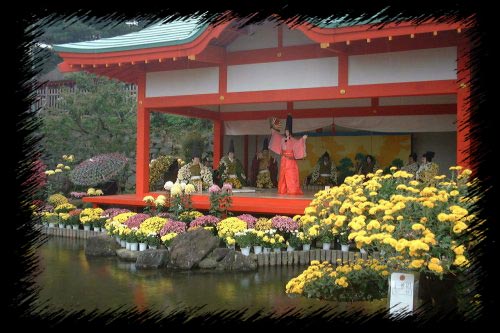 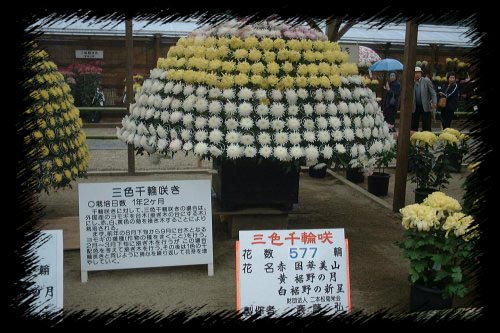 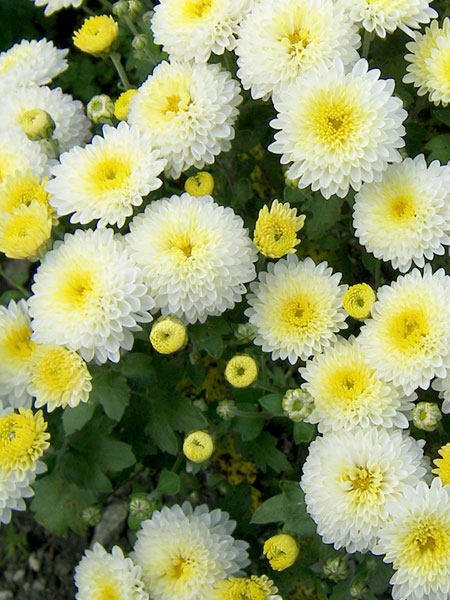 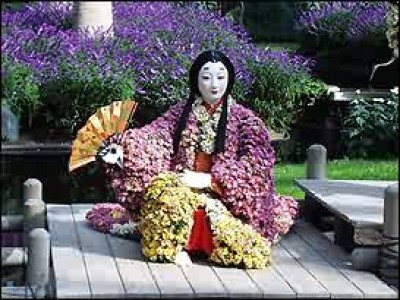 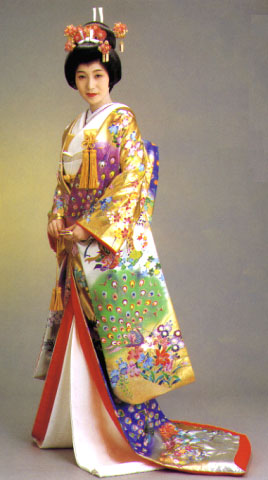 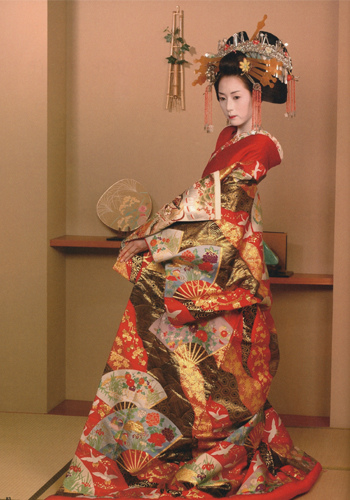 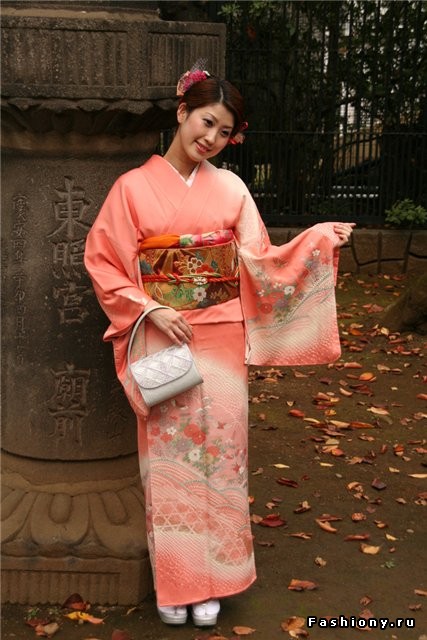 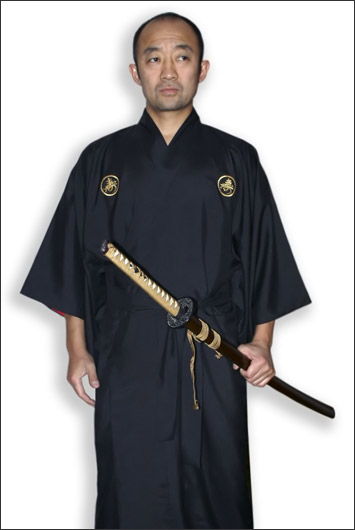 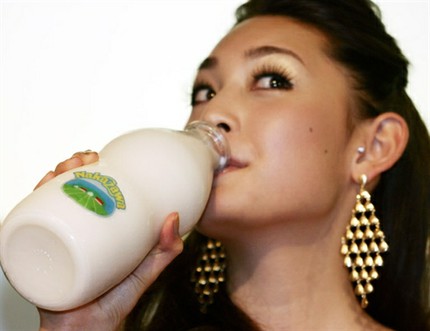 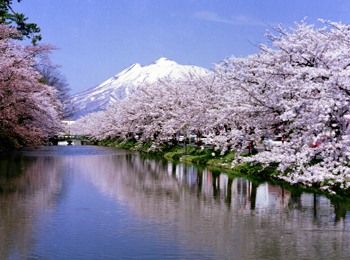 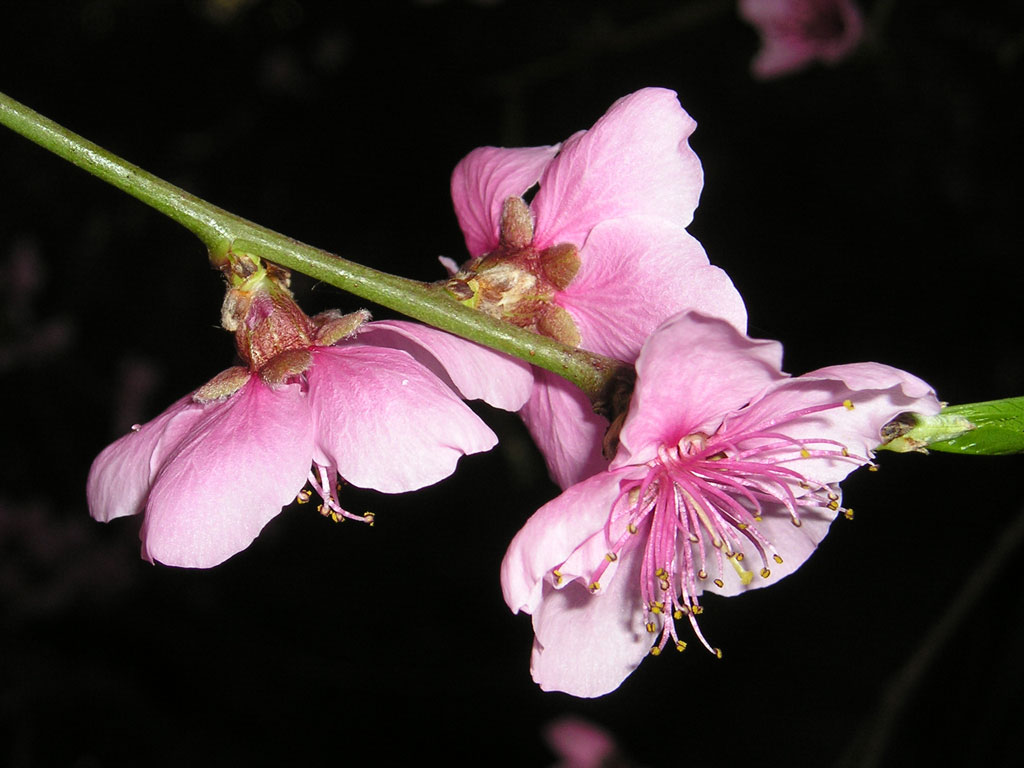 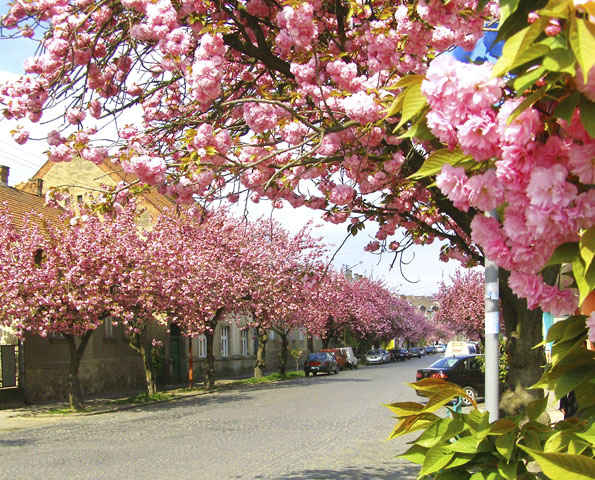 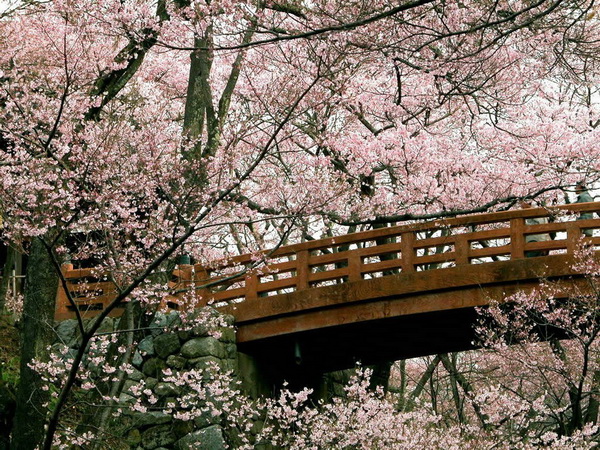 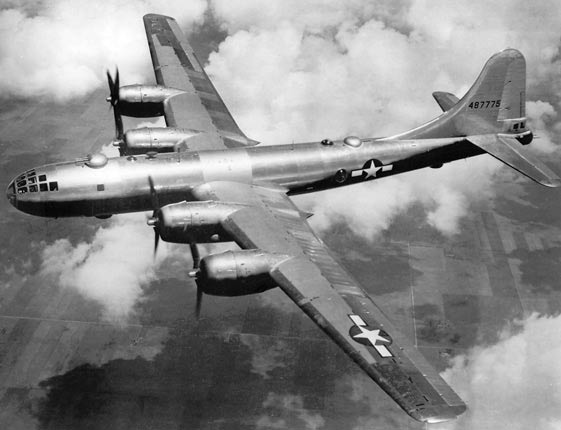 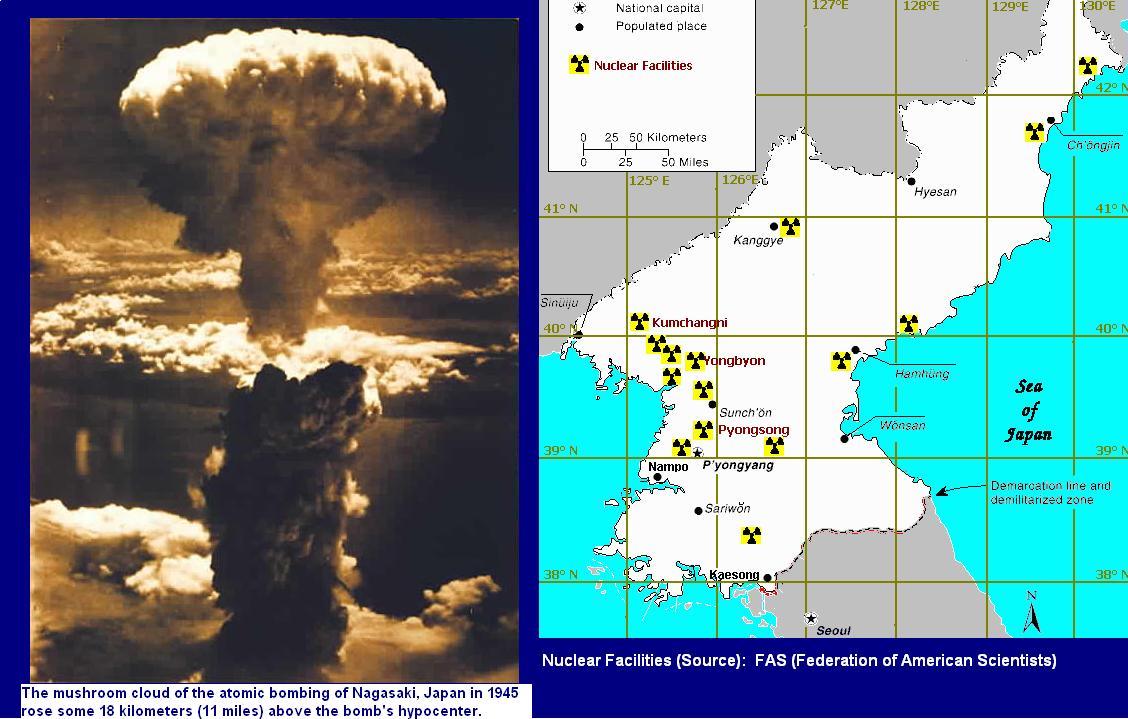 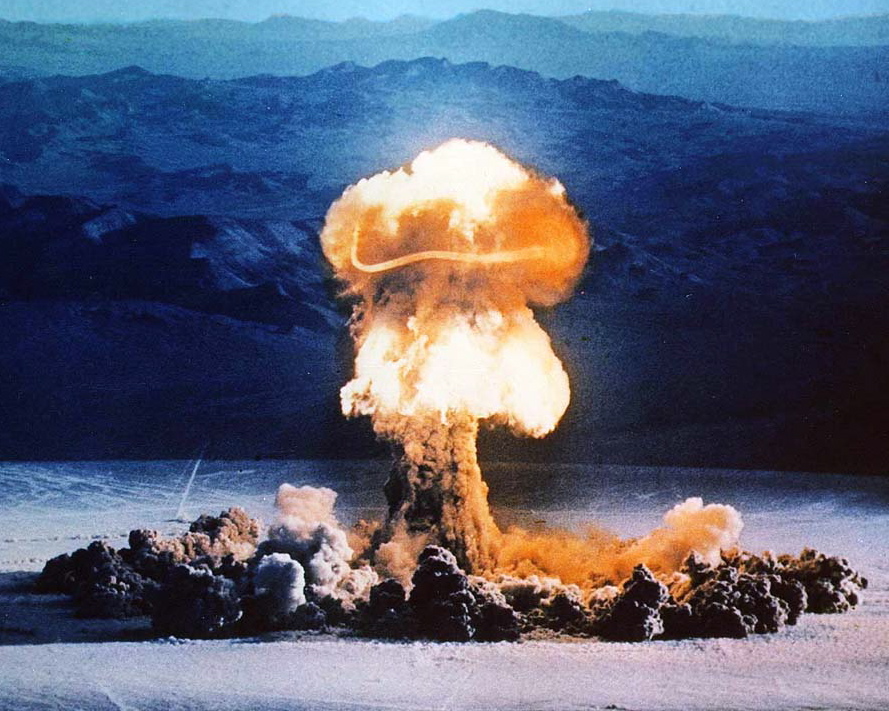 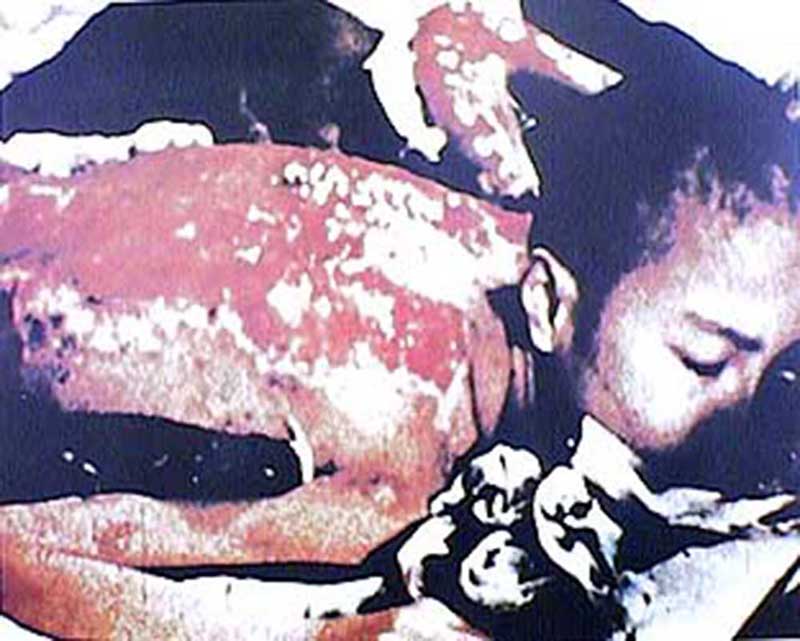 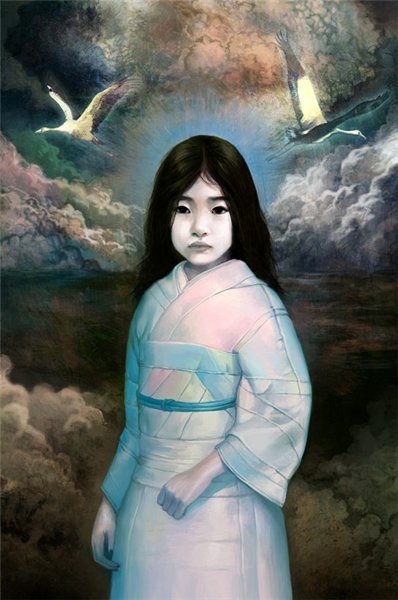 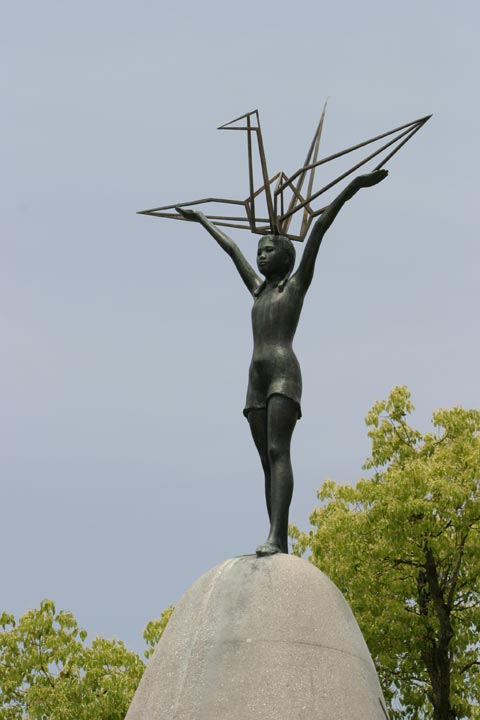 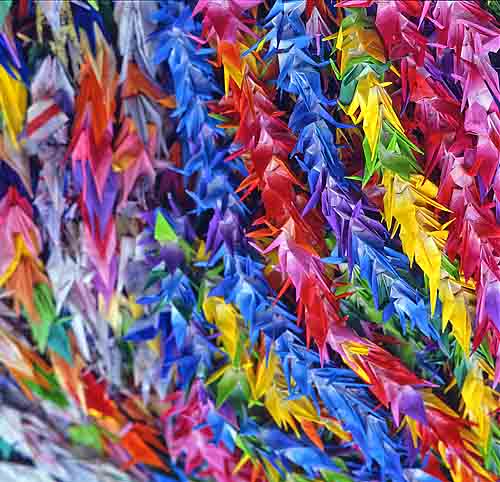 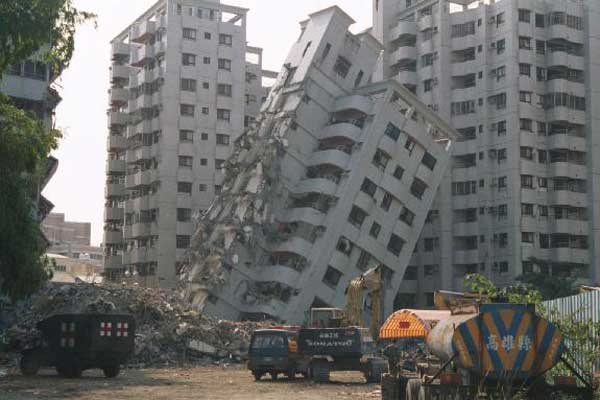 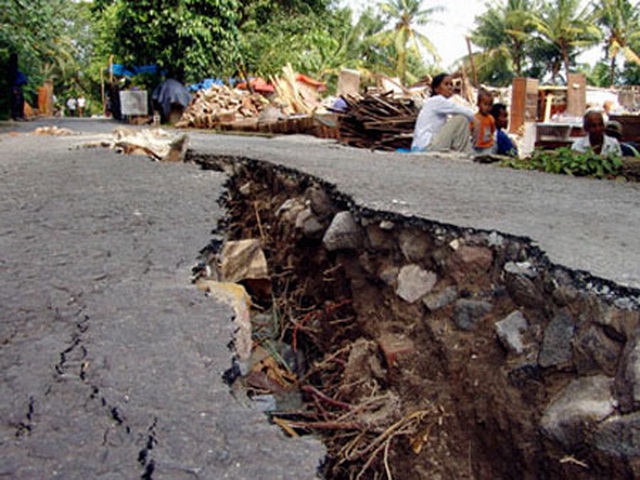 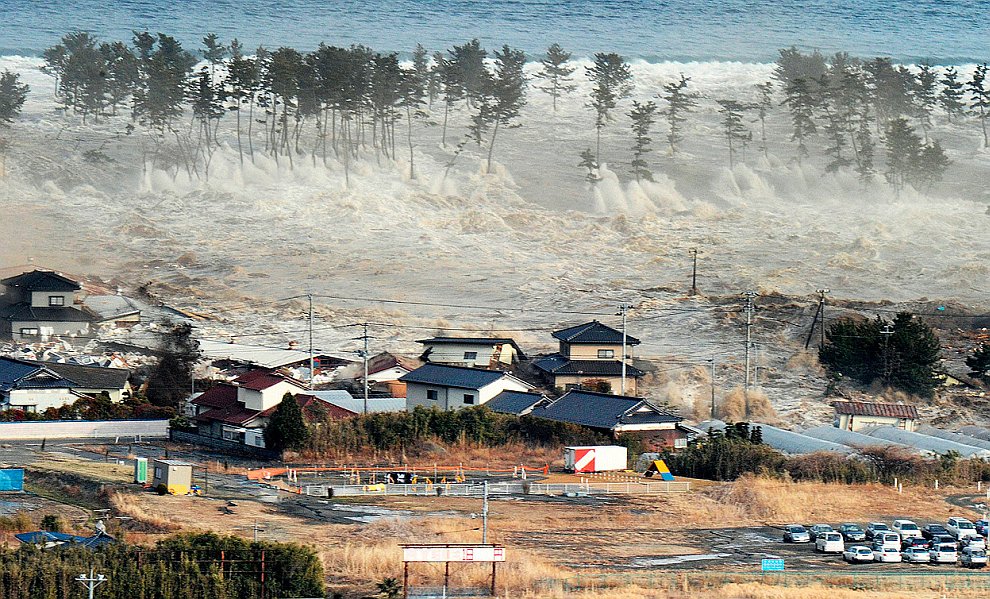 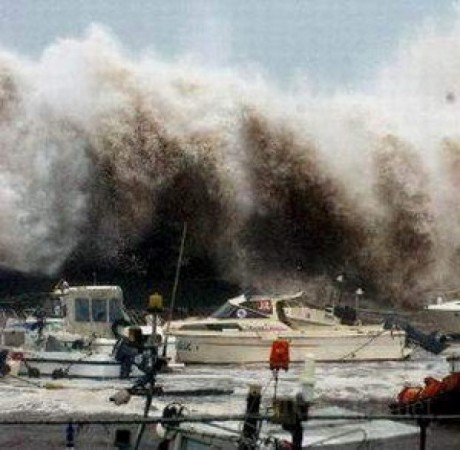